Projet QoE PME
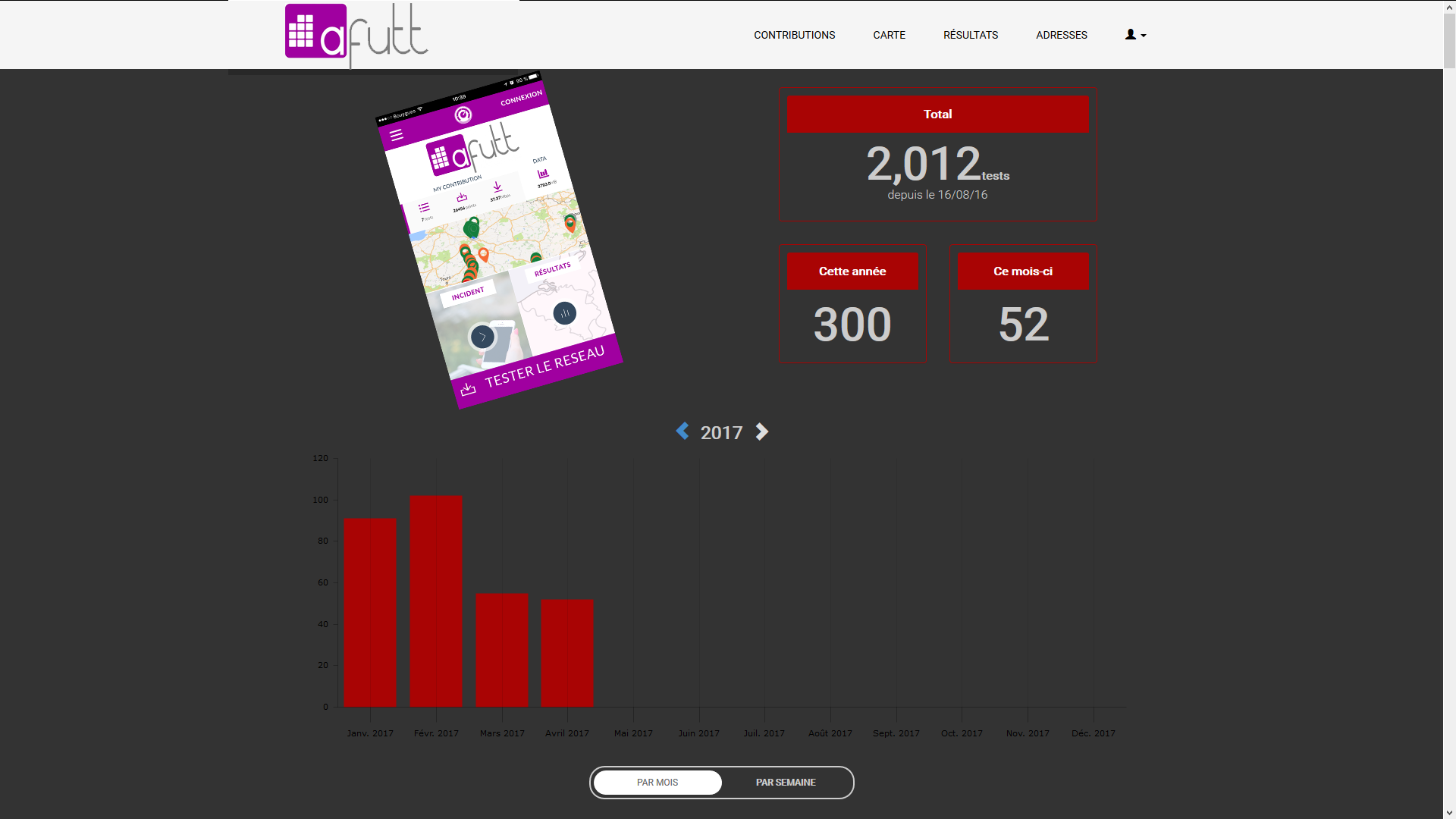 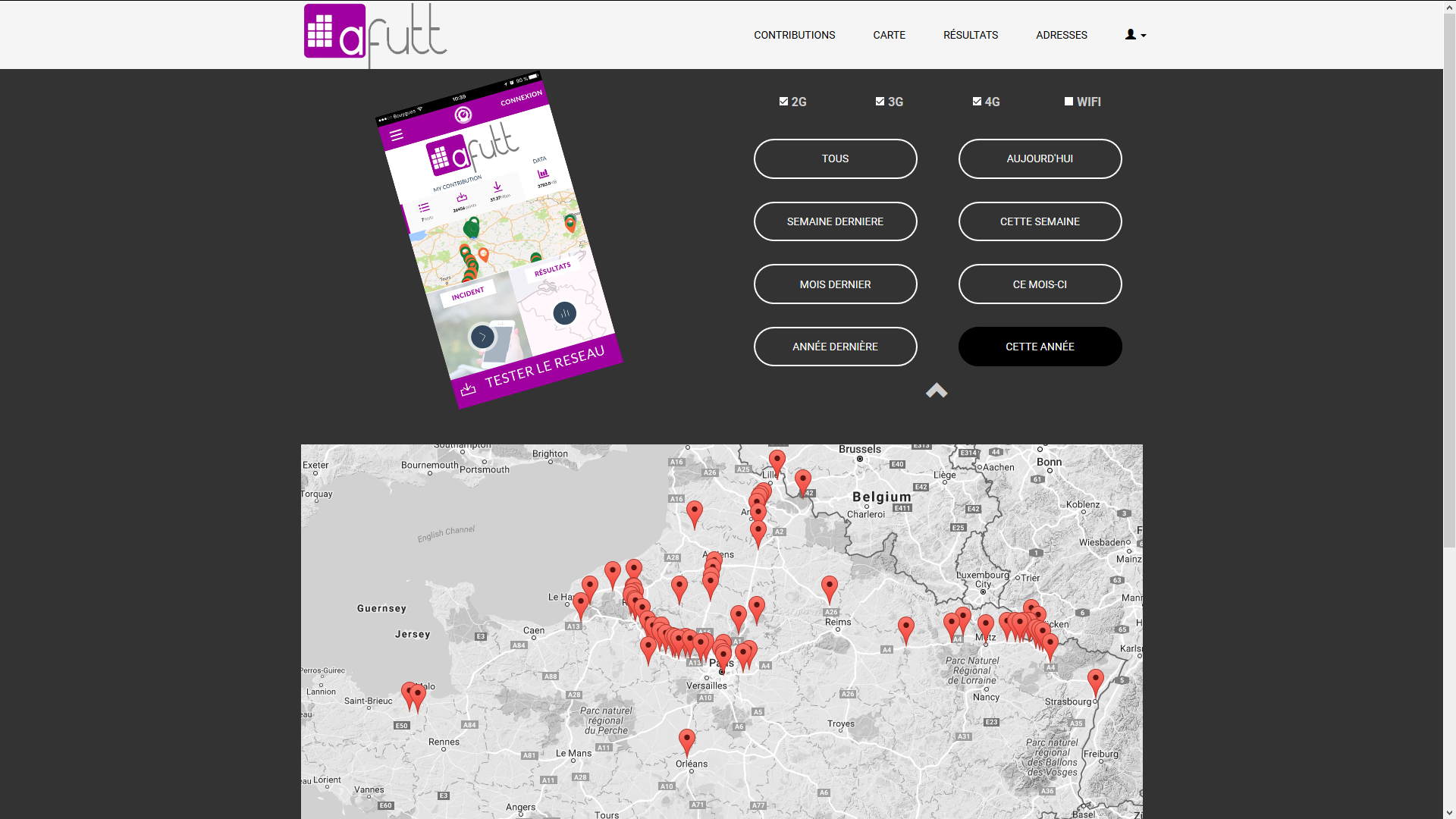 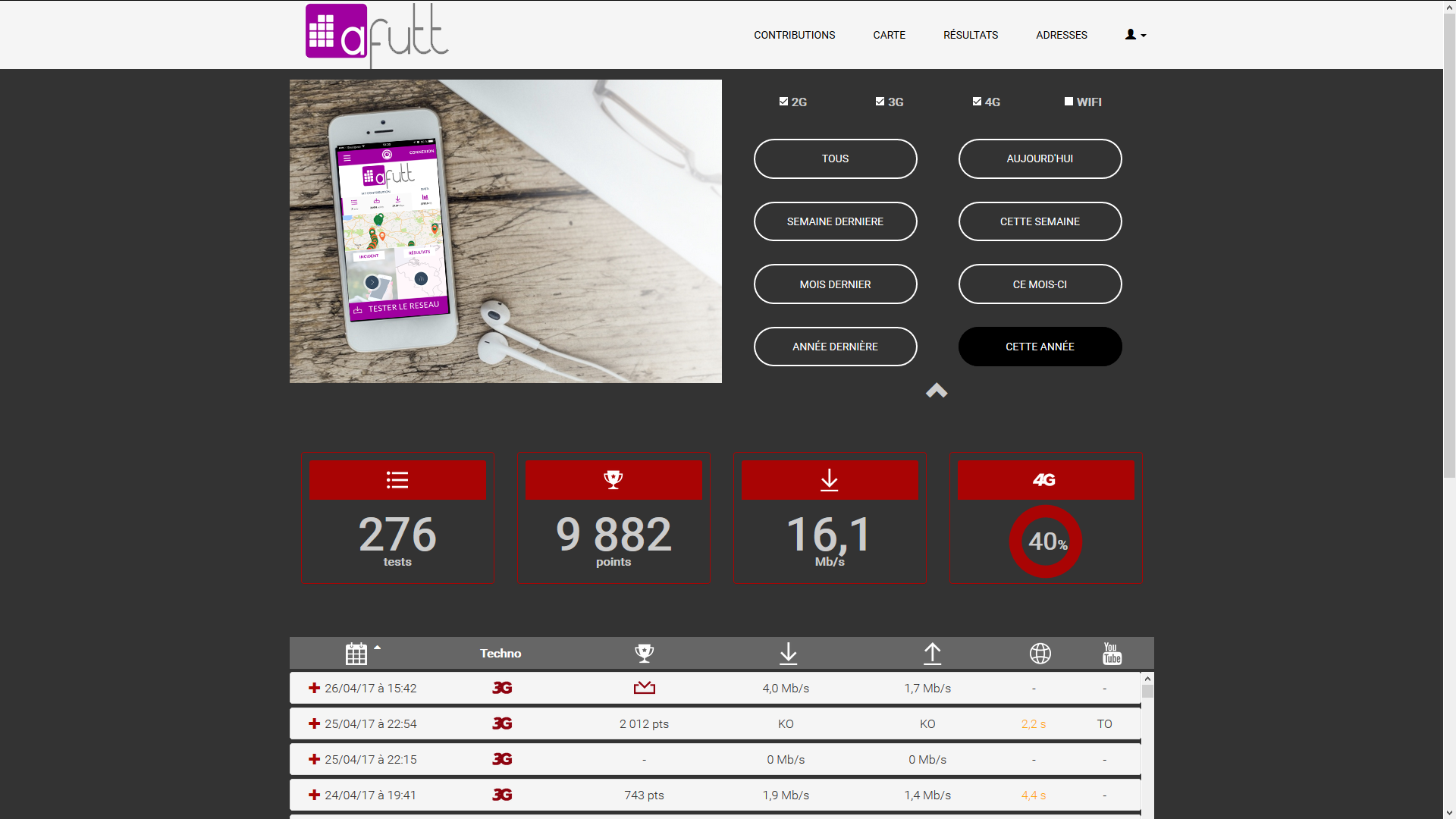 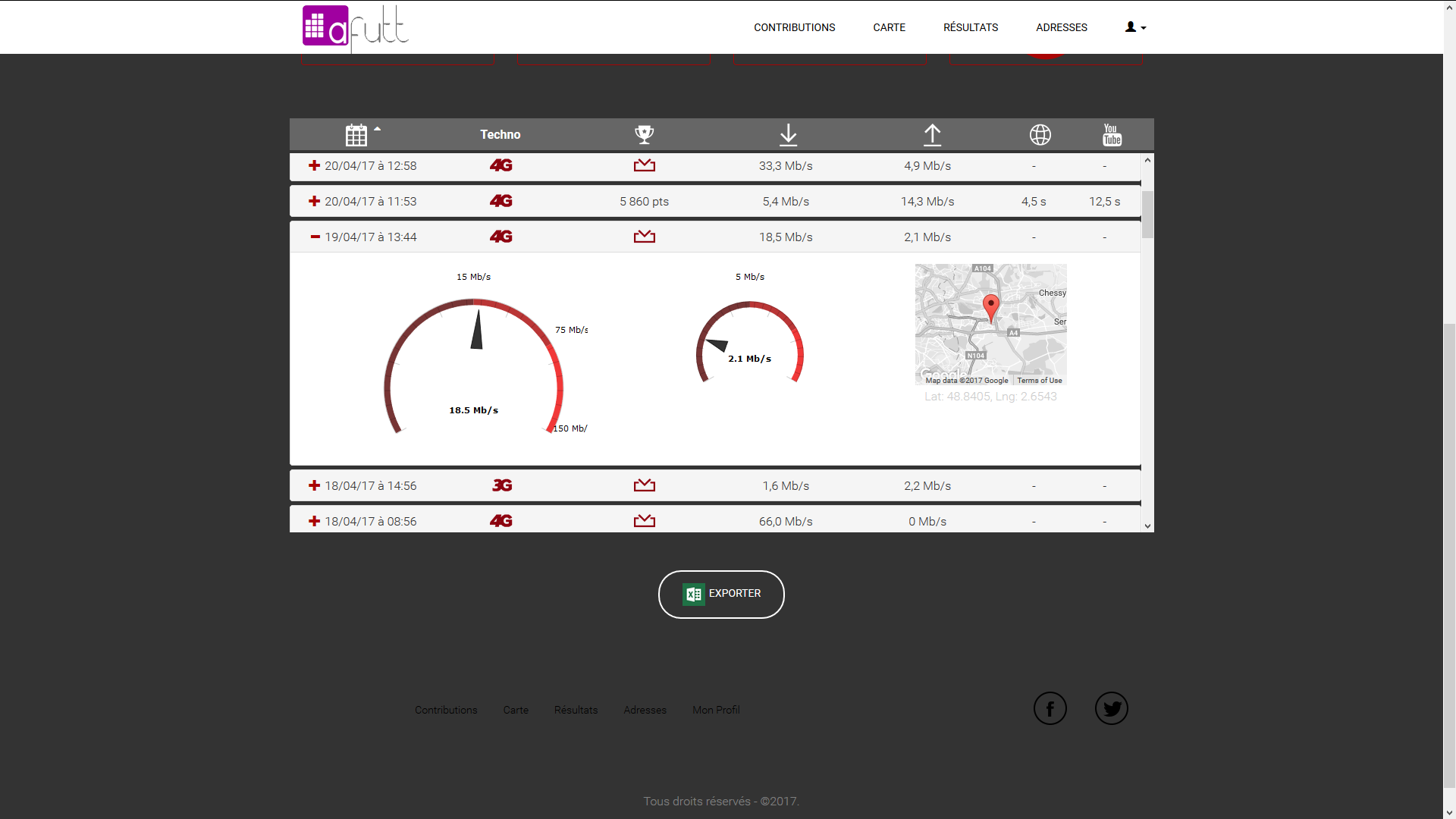 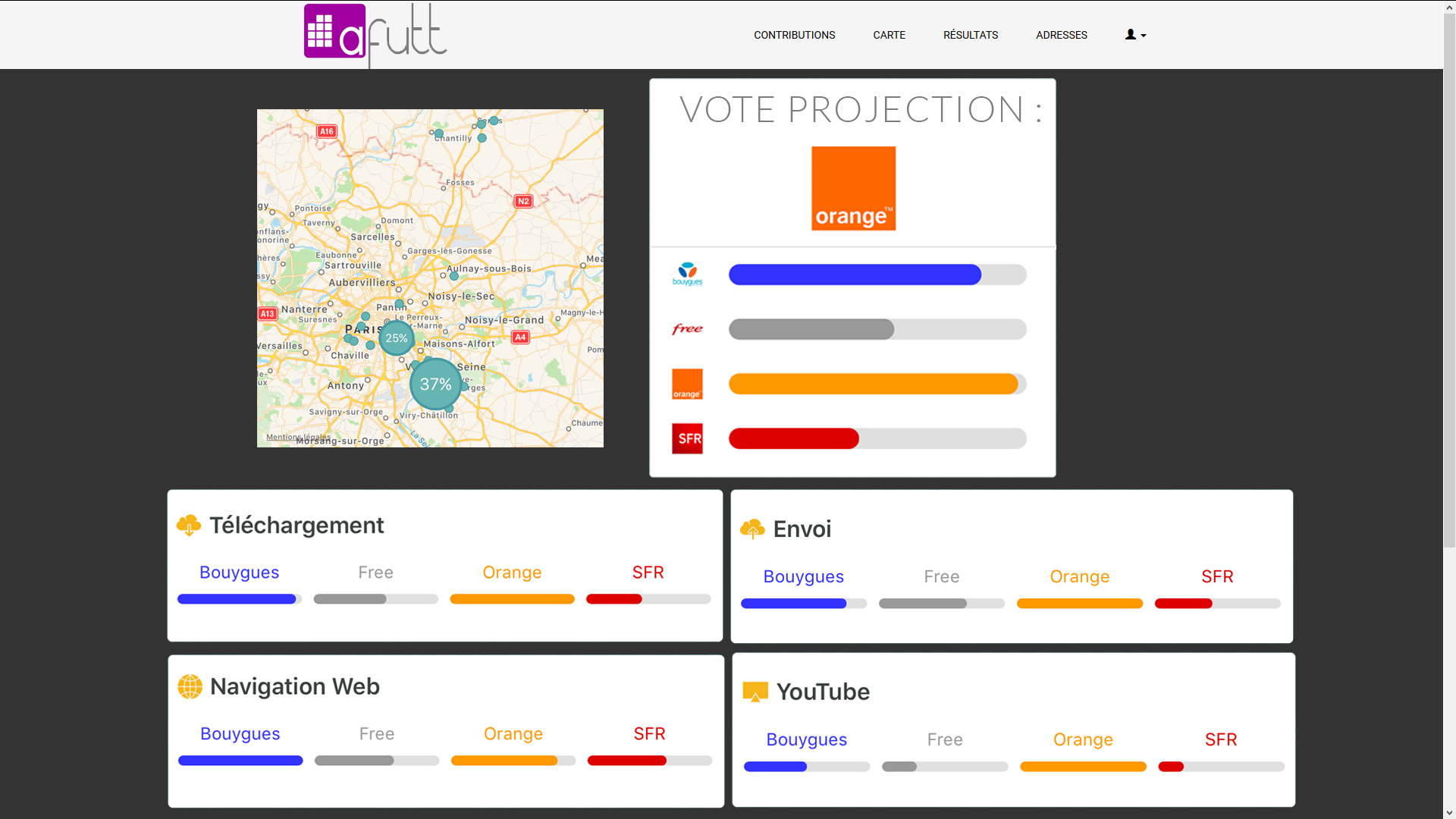 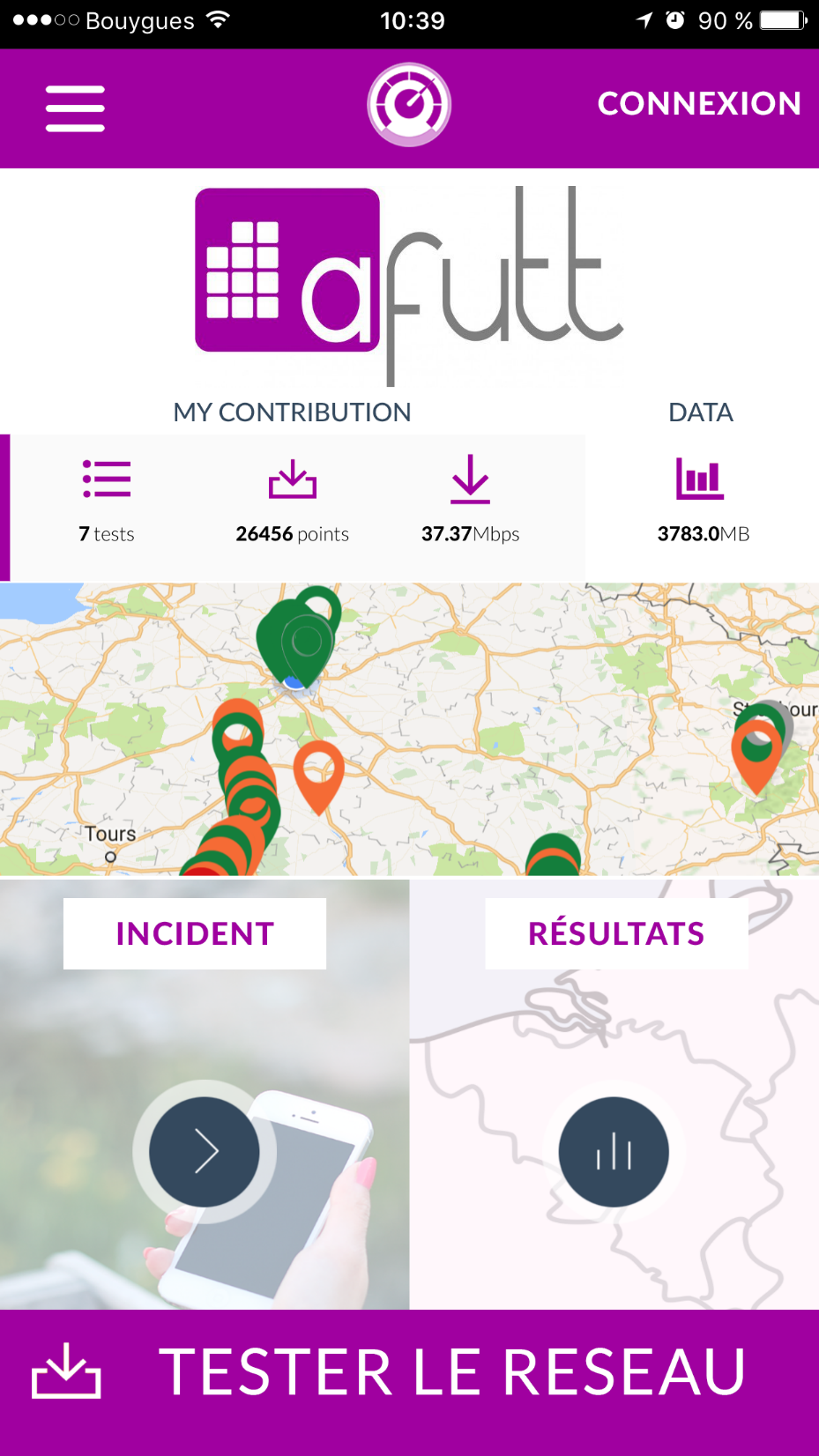 Afutt